Fakultät Mathematik und Naturwissenschaften, Institut für Kern- und Teilchenphysik
Various aspects and results on beta decay, DBD, COBRA and LFV           Kai Zuber  Institut für Kern- und Teilchenphysik
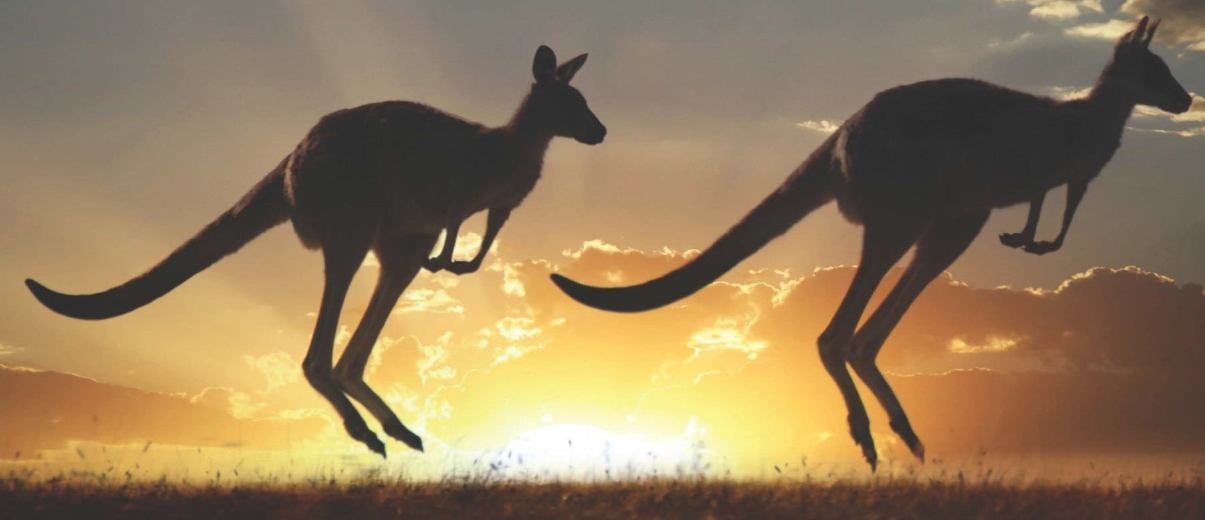 29.5. 2019, MEDEX 2019
Contents
A kind of  update from MEDEX 17
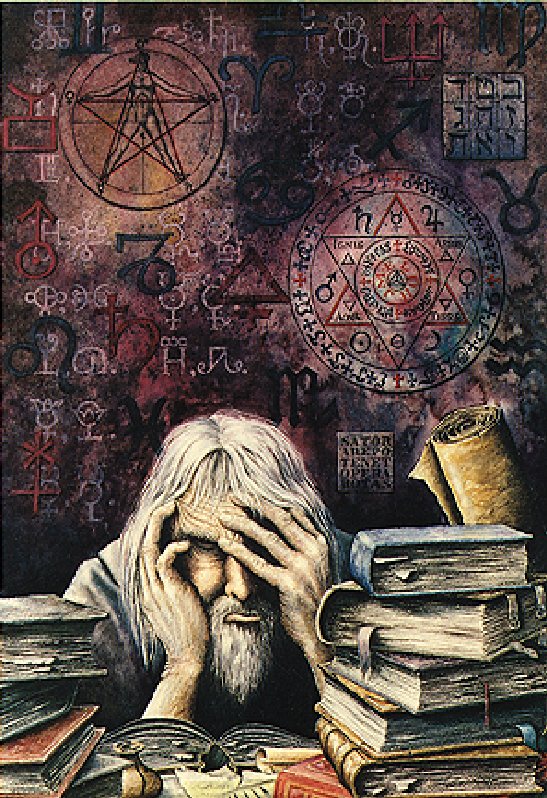 Highly forbidden beta decays
Double EC captures

Various double beta decays

Status of the COBRA experiment

 Quenching of gA

Charged lepton number violation

Summary
Highly forbidden beta decays
Highly forbidden beta decays have different energy spectra, a lot of operators
3-fold forbidden: 180mTa,.....nothing new

4-fold forbidden non-unique: 50V,113Cd,115In

5-fold forbidden: 96Zr, 48Ca (in the range of double beta decay) nothing new


 Cd-113

 In-115


5-fold forbidden 

Zr 96

 Ca48
The case of V-50
The search for V-50 has a long history...started 1955
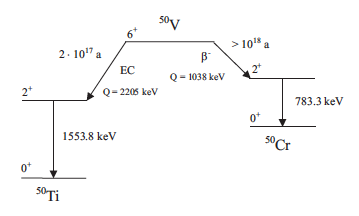 T1/2 > 1.7 x 1018 yrs
Measurement at PTB Braunschweig (ASSE)
The case of V-50
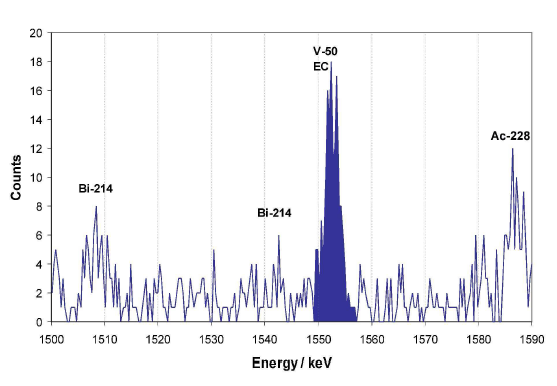 H. Dombrowski, S. Neumaier, K. Zuber,
 PRC 83, 054322 (2011)
What about beta- branch?
Theoretical prediction (shell model) for beta- branch:
M. Haaranen, P. Srivastava, J. Suhonen, K. Zuber, PRC 90, 044314 (2014)


New measurement at LNGS: M. Laubenstein, S. Nagorny,S. Nisi, K. Zuber
The case of V-50
M. Laubenstein et al., PRC 99, 045501  (2019)
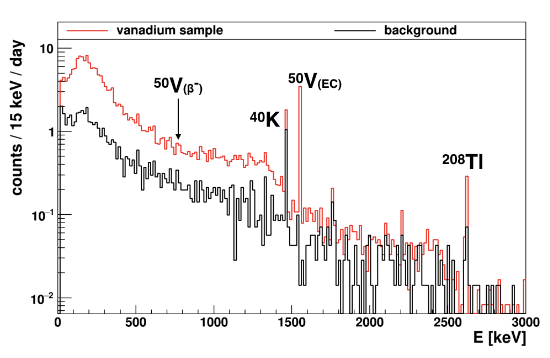 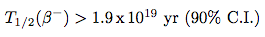 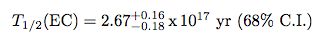 One order improvement in beta channel, just touching theory region
The case of  113Cd
4-fold forbidden non-unique beta decay (1/2+9/2+)
COBRA experiment (CdZnTe Semiconductor detectors)
Q-value:
113Cd
Preliminary
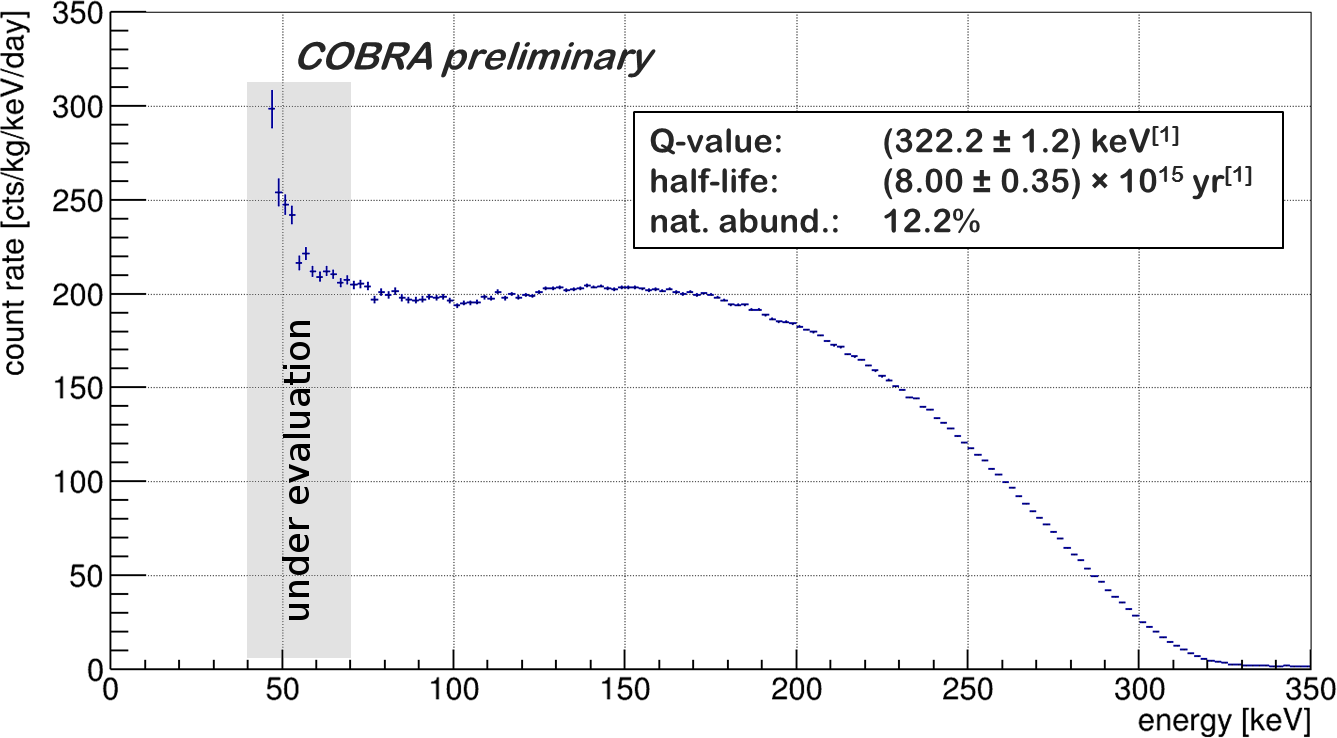 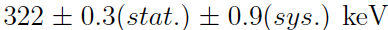 J. V. Dawson et al.,  Nucl. Phys. A 818,264 (2009)
AME 2012 value: 322.6  0.8 keV

Penning trap value: 323.89 (27) keV
N.  D. Gamage et al.,  Phys. Rev. C 94,025505 (2016)
Shape depends on gA
M. T. Mustonen, M. Aunola, J. Suhonen , PRC 73,054301 (2006)
M. T. Mustonen, J. Suhonen,, PLB 657,38 (2007)
Half-life:
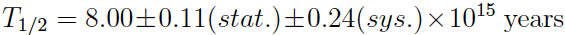 Double EC and DBD
Mass parabola (isobar)
There are 35 double beta  
(and  ECEC) emitters out of 
which are 6 double positron emitters
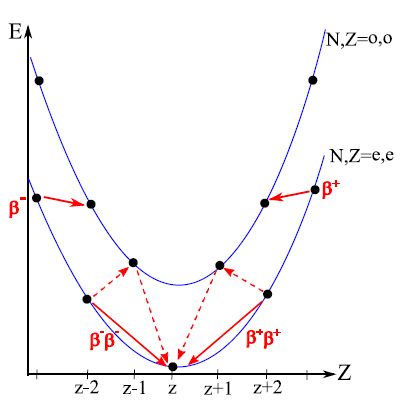 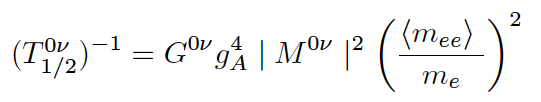 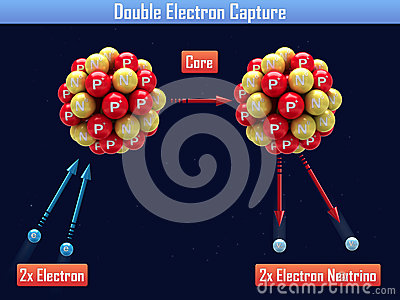 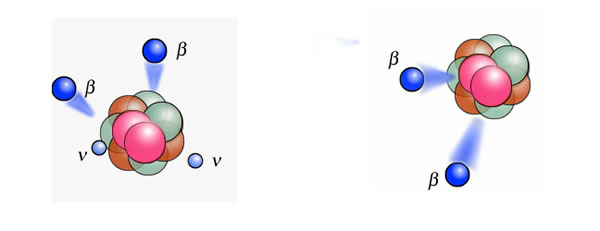 Depending on Q-value competing with double positron
and EC/positron decay
Both modes can occur with/without neutrinos
Also transitions into excited states possible
Excited state transitions
First excited 0+ states have only been seen in Mo-100 and Nd-150
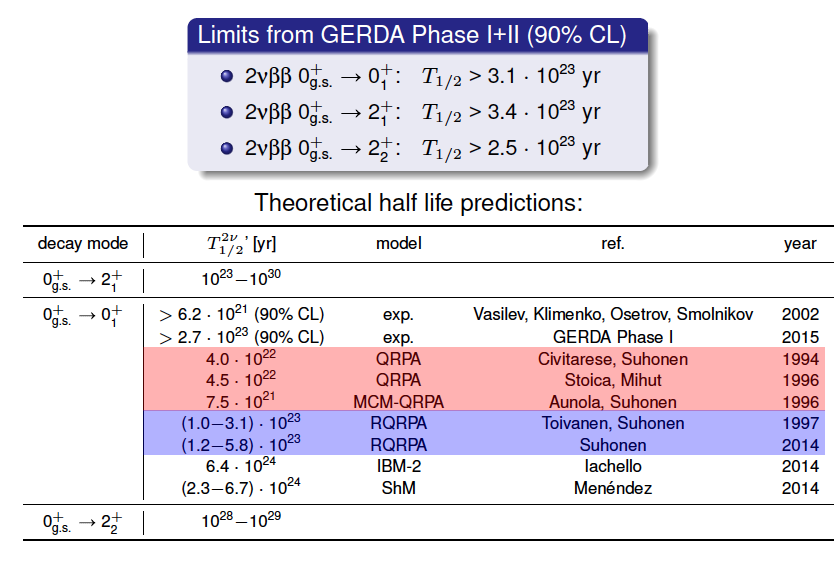 GERDA -results
[Speaker Notes: Die blauen Baender sind Seitenbaender fuer die Background estimation  T^]
Excited state transitions
More measurements :  Excited state transition of Mo-94
3 running periods
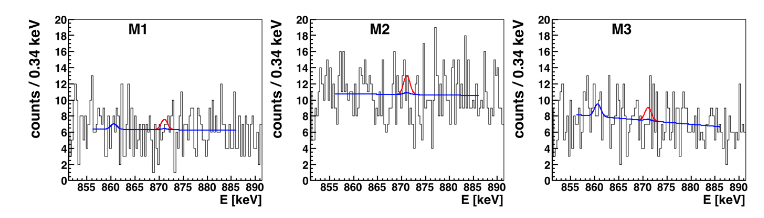 J. Phys. G 43,115201 (2016)
T1/2 > 5.2  x 1019 years (90 % C.I.)
N. Dokania et al., JPG  45, 075104 (2018)
Double EC and DPD
Theory prediction lacking for neutrinoless double EC:
- Internal bremsstrahlungs gamma (monoenergetic)
Pair production in nuclear field
 Internal conversion
M. Doi, T. Kotani, Prog. Theo. Phys. 89,130 (1993)
(GERDA and „our“ measurements)
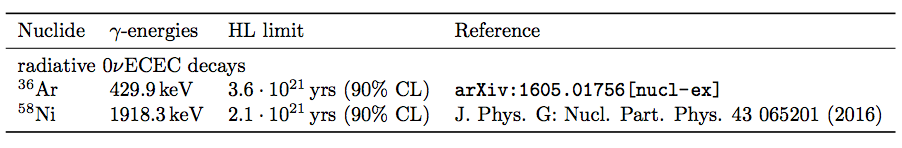 Eur. Phys. J C 76, 652 (2016)
Again more measurements exist
Double EC
Suggestion:  Use LXe dark matter detectors for search  (124,126Xe)
N. Barros, J.Thurn, K. Zuber, J. Phys. G 41, 115105  (2014)
Xenon-collab:      T > 6.5 1020 years, (124Xe) Phys. Rev. C 95, 024605  (2017)
XMASS-collab.:   T > 2.1 1022 years  (124Xe), PTEP, 053  (2018)
Russian-collab.:   T > 7.7 1021 years  (124Xe), Phys. Part. Nucl. 49, 563 (2018)
Discovery of 2ν ECEC by Xenon coll., Nature 568,  532(2019)
Xenon-collab:      T = 1.8 1022    0.5 (stat.)     (sys.) years (124Xe)
More to come - more data, larger detectors like XenonNT , DARWIN and others
COBRA
Use large amount of 
       CdZnTe Room Temp
 Semiconductor Detectors
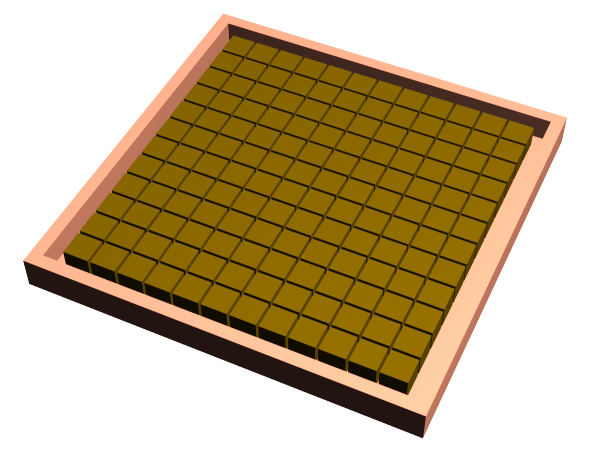 Large array of 
CdZnTe detectors
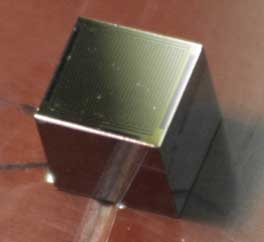 Q-value is 2.814 MeV
Beyond  Tl-208 line!!!
Allows for searches of Te-130, Te-128, Zn-70, Cd-114, Cd-116 (two electrons)
Allows for searches of Zn-64, Cd-106, Cd-108, Te-120 (positron/EC)
K. Zuber, Phys. Lett. B 519,1 (2001)
COBRA
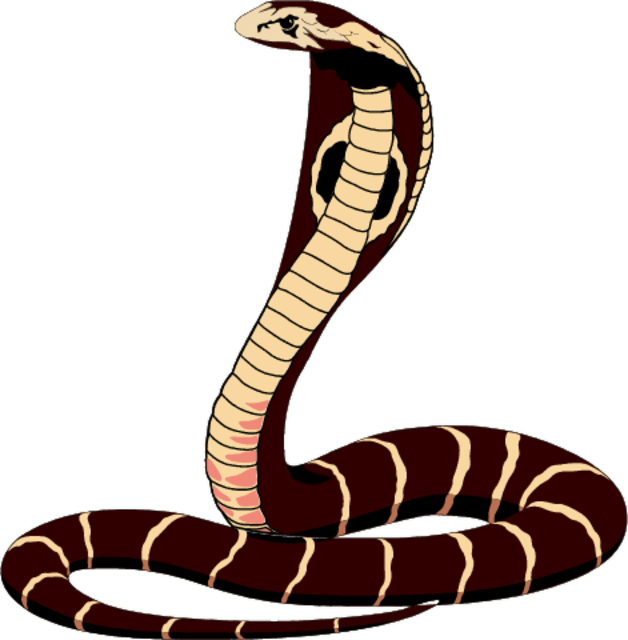 Courtesy of Stefan Zatschler
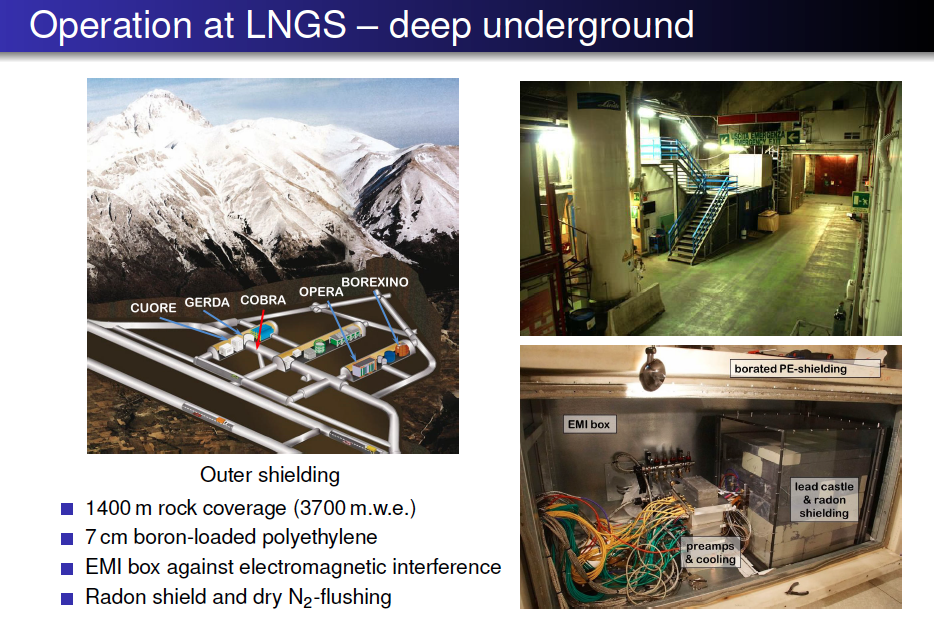 COBRA
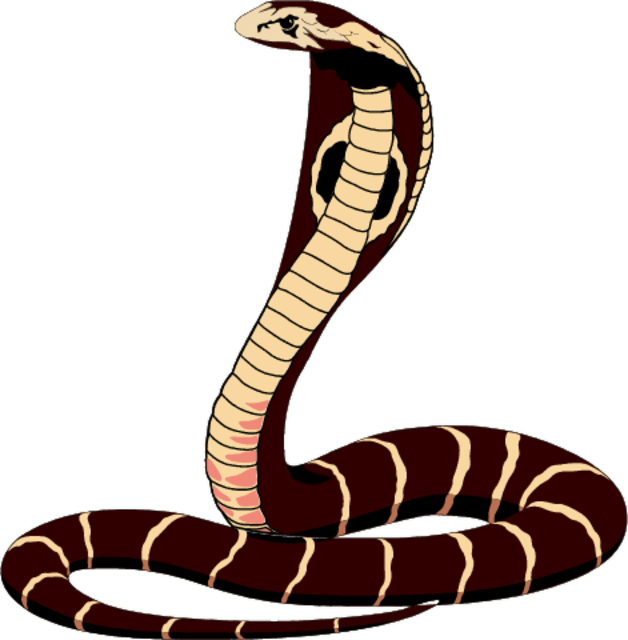 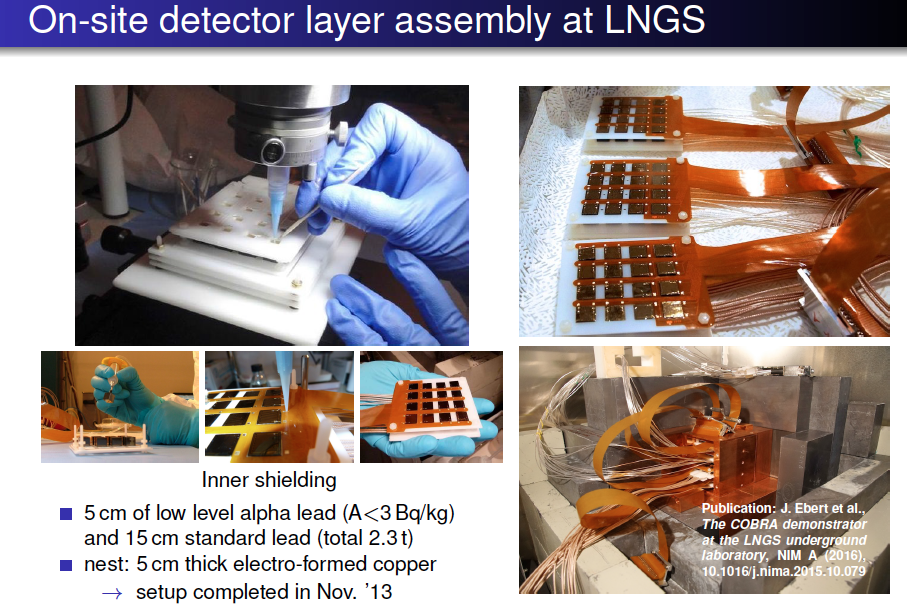 COBRA
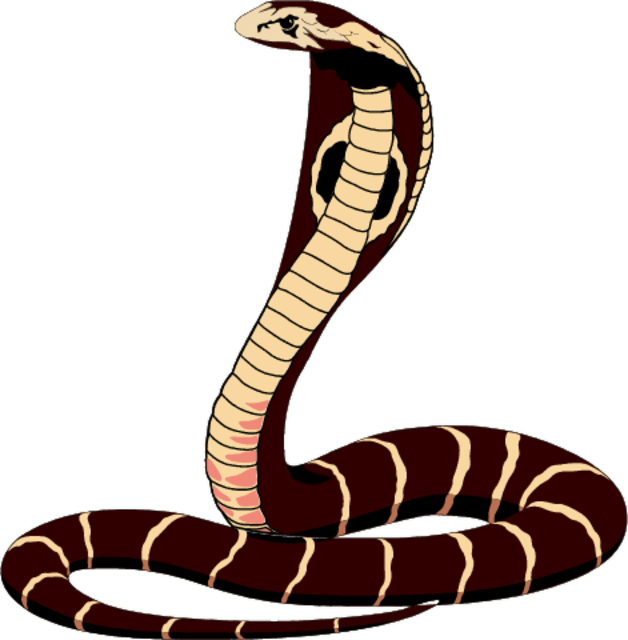 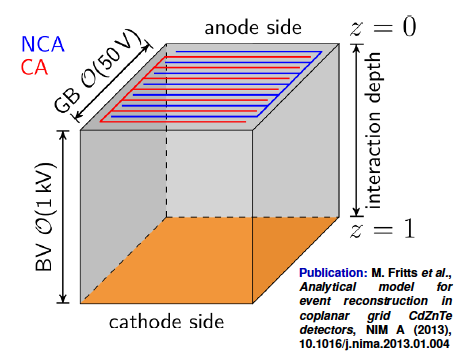 Similar to a Frisch grid ionisation chamber
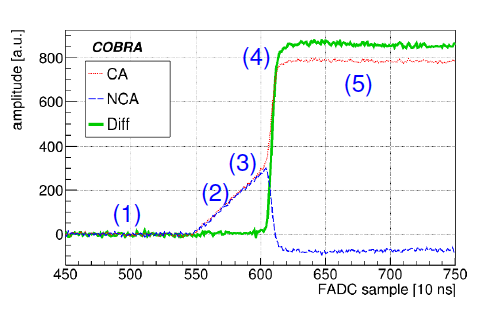 This allows:
Interaction depth determination

Discrimination of single site 
vs. multiple site

A/E ratio (same analysis like GERDA)
COBRA
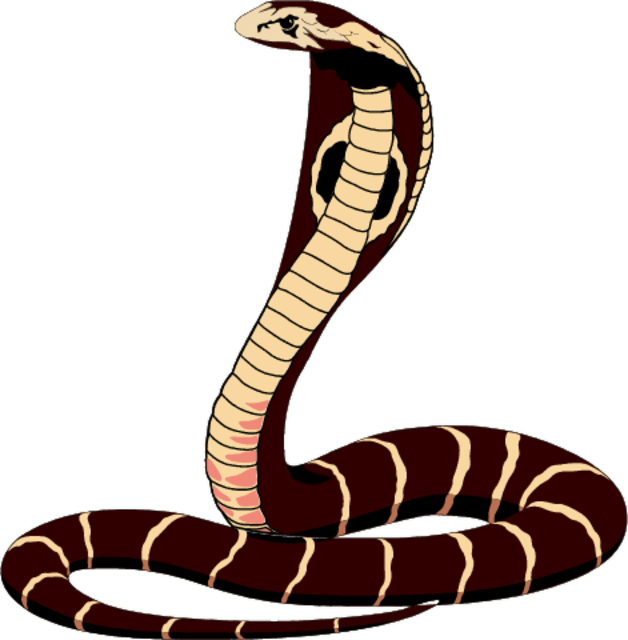 Pulse shape analysis like GERDA  A/E ratio
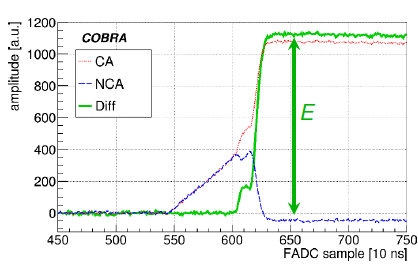 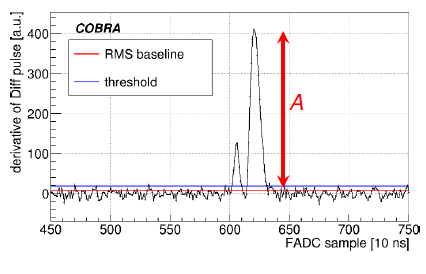 COBRA
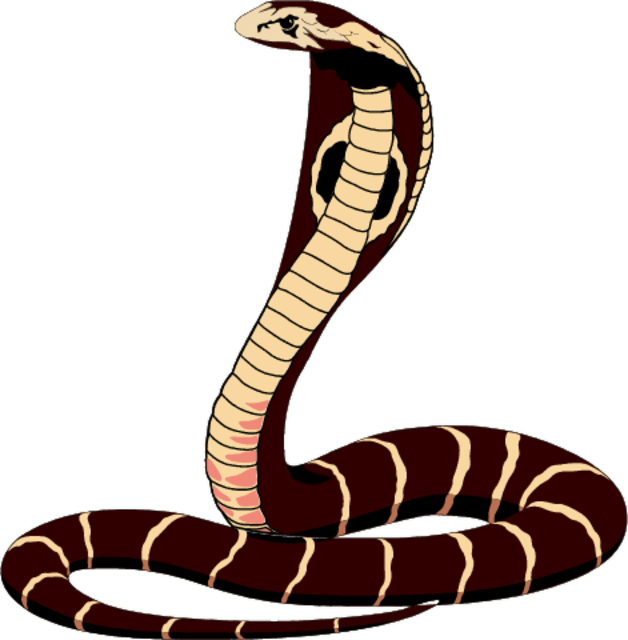 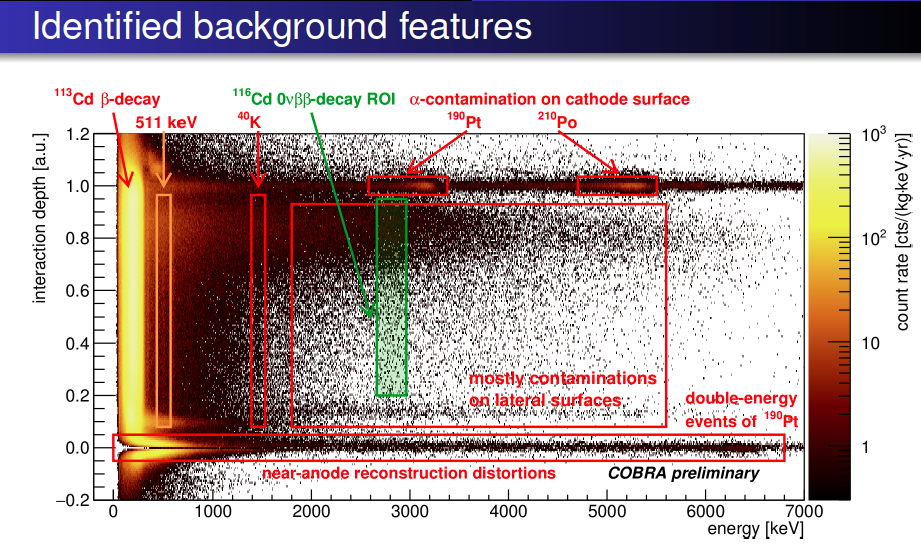 Quenching of gA
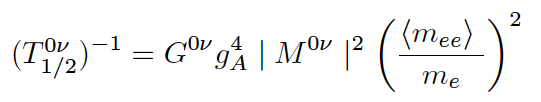 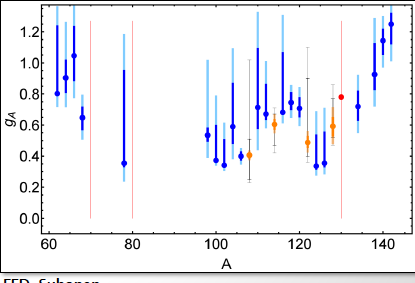 F. Deppisch, J. Suhonen, Phys. Rev. C 94, 055501 (2016)
Quenching of gA – (electrons)
Spectral shapes of highly forbidden beta decays are very sensitive on gA
J. Suhonen, Phys. Rev. C, 96:055501 (2017)
H. Ejjri, J. Suhonen, K. Zuber, Phys. Rep. 797,1 (2019)
Here: Cd-113  (about 1015 yrs):
transition
COBRA double beta experiment is running 64 CdZnTe semiconductor detectors
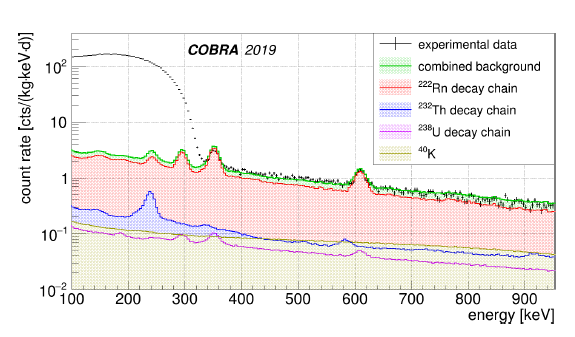 Lucas Bodenstein-Dresler et al., COBRA collaboration, arXiv:1806.02254v2
Quenching of gA – (electrons)
Three models:    ISM, MQPM, IBFM-2

Fine grained templates over a wide range of gA
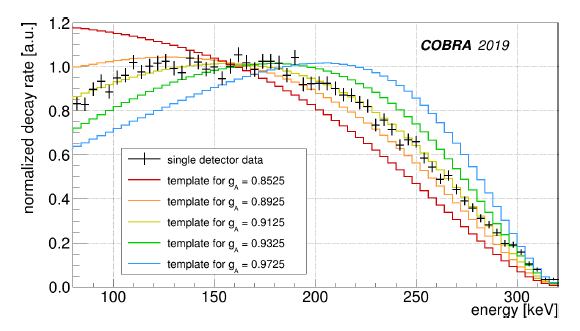 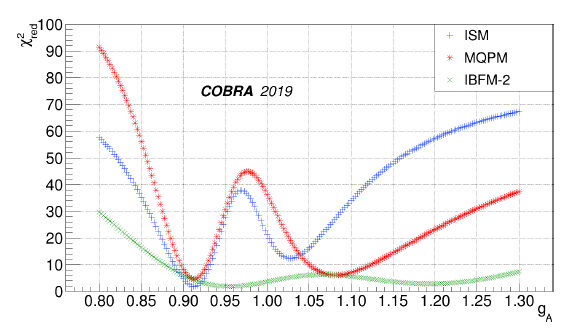 We have 45 independent detectors and thus 45 masurements
Quenching of gA – (electrons)
Three models:    ISM, MQPM, IBFM-2

Fine grained templates over a wide range of gA
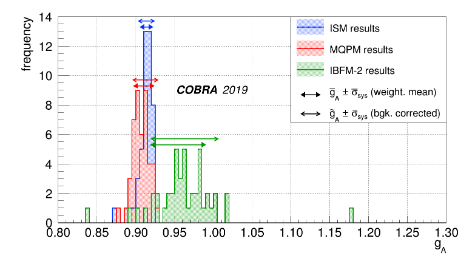 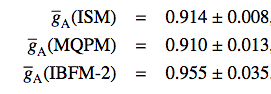 Lucas Bodenstein-Dresler et al., COBRA collaboration, arXiv:1806.02254v2
COBRA
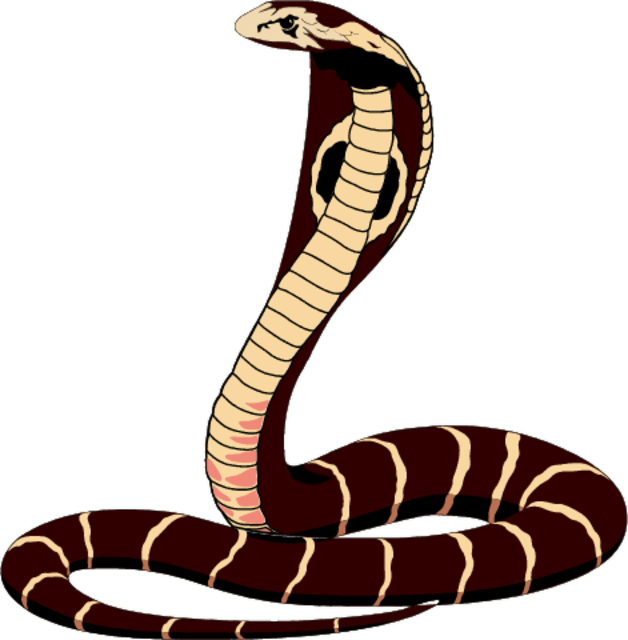 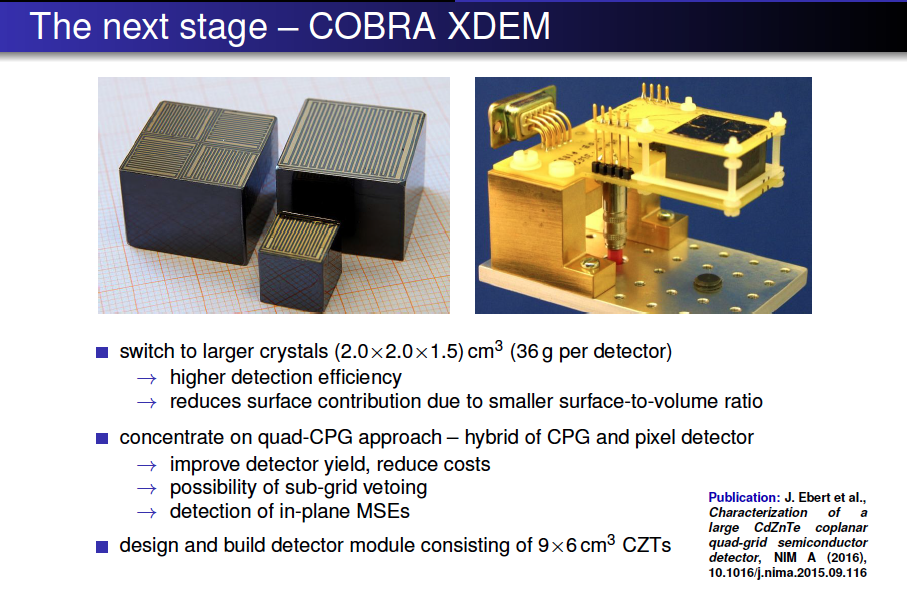 Status:  9 detectors running (doubles mass)
X-DEM
A bit of a technical slide
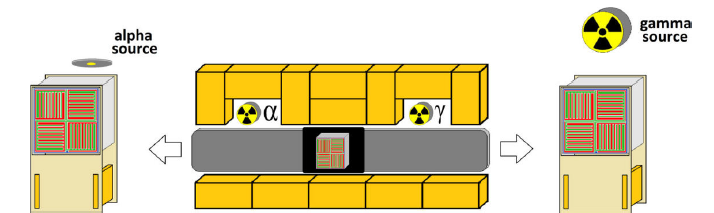 Guard ring
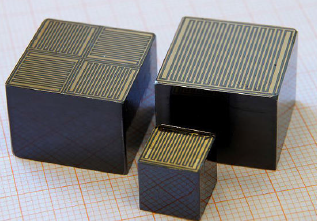 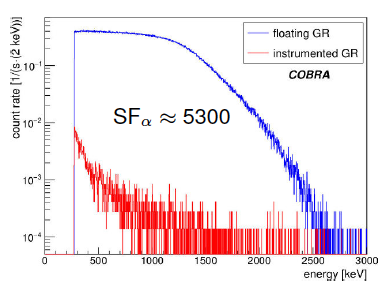 Massive background reduction by instrument guard ring
Total lepton number violation

Neutrino-less double beta decay
μ-  -  e+  conversion  on nuclei (27Al)

T. Geib, A. Merle, K. Zuber, PLB 764,157 (2017)
B. Yeo, Y. Kuno,  M. Lee, K. Zuber, PRD 96,075027 (2017)
Neutrino-less double muon decay of the pion

(< 8.6 x 10-11)
K. Zuber, Phys. Lett. B 479,33  (2000)J. Barley et al.,  Phys. Lett. B 769, 67 (2017)
In general: BSM physics
Charged lepton flavour violation (CLFV)
DBD limits have improve by about a factor 10 in 15 years (optimistic)
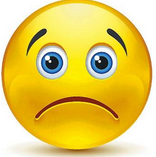 If you want to have fun:   Factor 10000 in 7 years
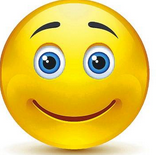 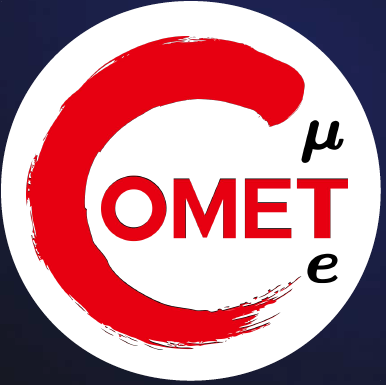 Mu2e
Focus: Coherent muon – electron conversion on nuclei (coherent = via ground state)
CLFV
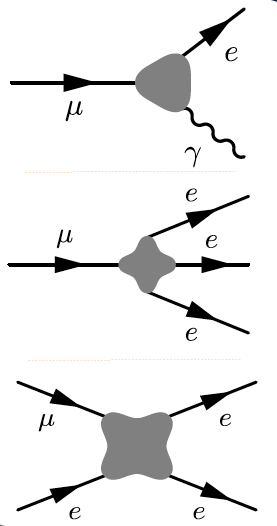 MEG
Mu3e
COMET, Mu2e
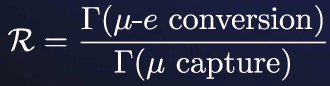 Aim: R about 10-17
CLFV
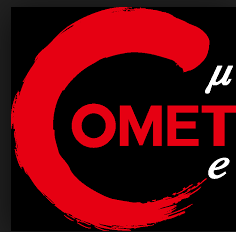 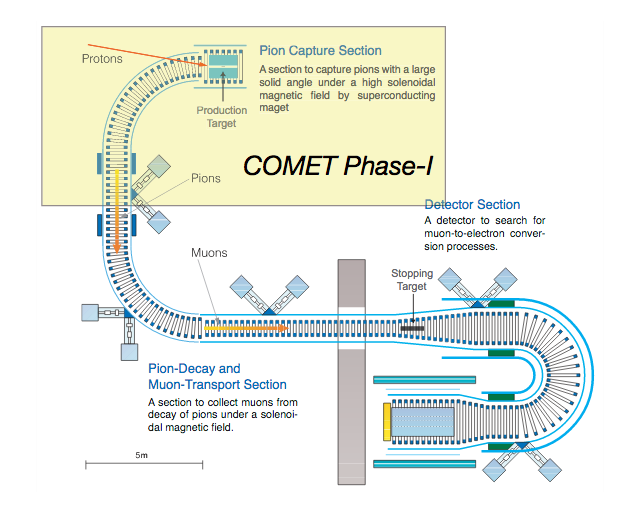 arXiv:1812.09018
TDR
Experiment at J-PARC
Comet
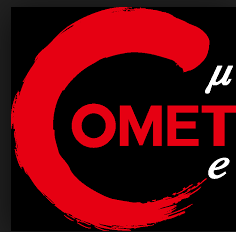 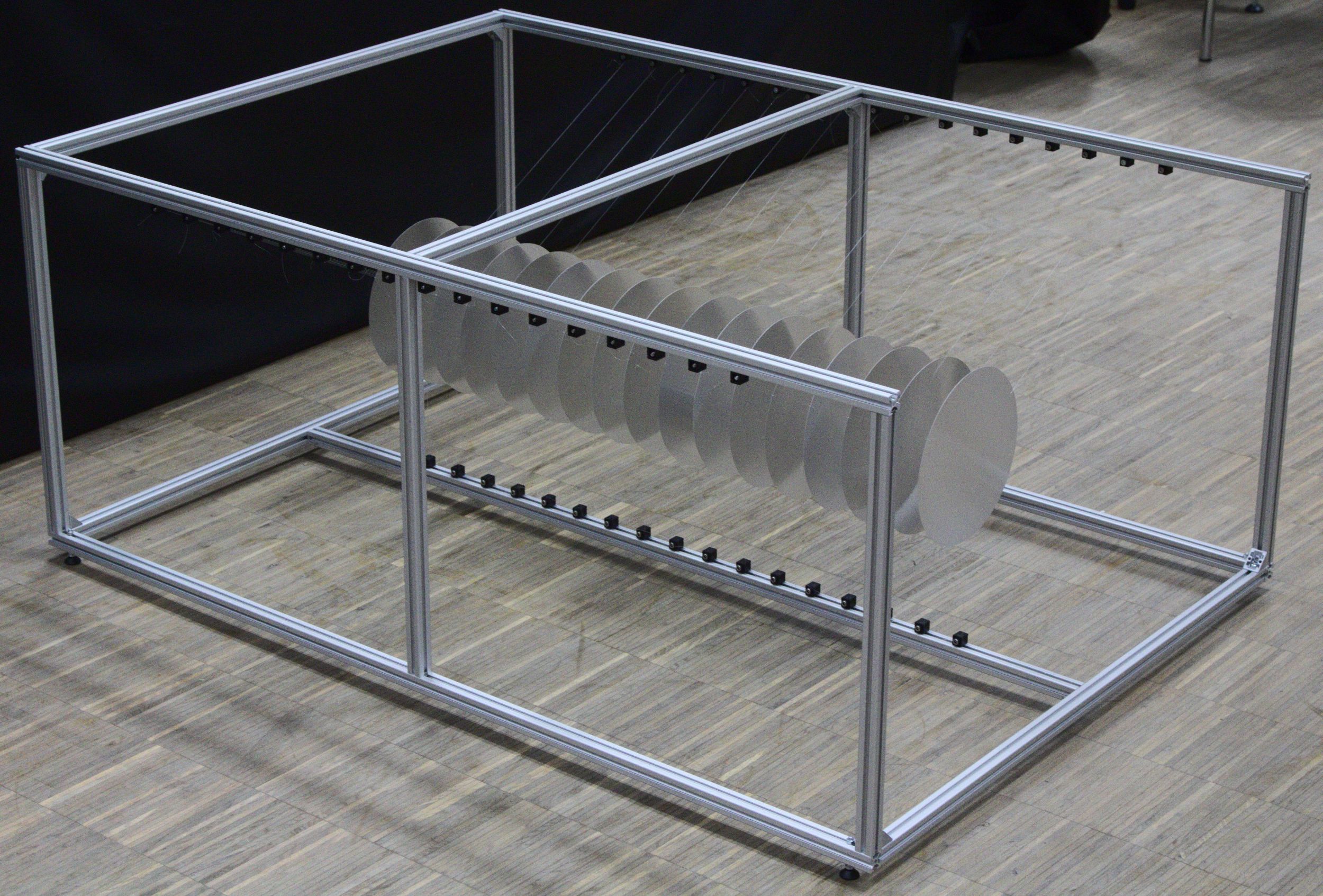 Muon-Stopping targets – The nuclear part
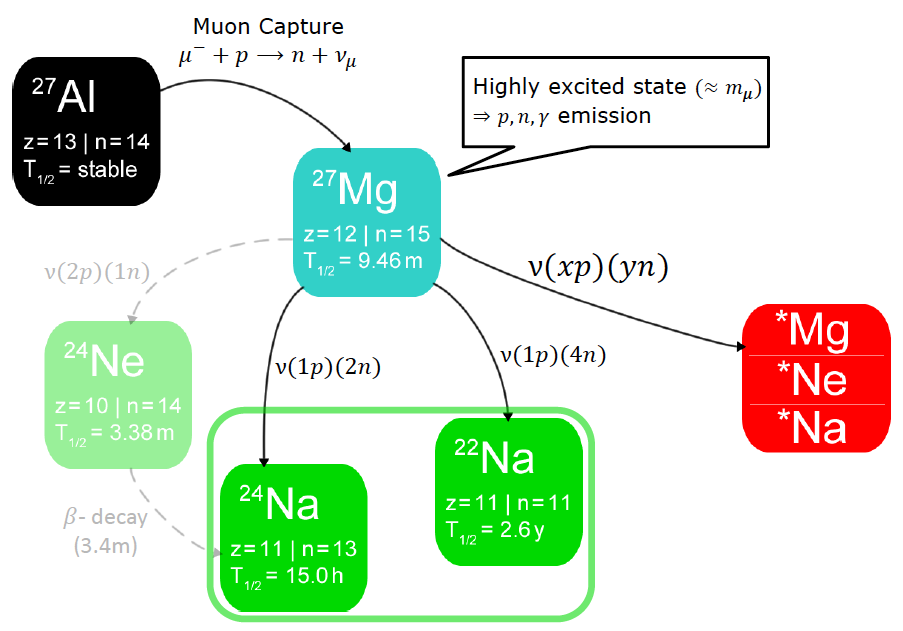 J. Kostensalo, J. Suhonen, O.Civitarese , PRC 98, 065504 (2018)
COMET

Muon –positron conversion on  Aluminum?
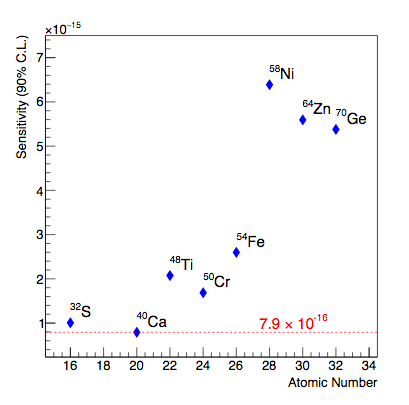 

If you want μ-  -> e+
Al not that good, because
 of radiative muon capture


B. Yeo, Y. Kuno,  M. Lee, K. Zuber,
 PRD 96,075027 (2017)
Summary
Measurement of half-lives of  long living nuclides is still very  interesting as some 
   values are not as good as they look at first glance

The EC-branch half-life of V-50 has been measured, beta branch improved by an
 an order of magnitude, but  is blocked by V-50 itself

 Spectral shape studies on highly forbidden beta decay  of Cd-113 has 
   been performed  by 45 detectors on 3 different models. All point towards to  gA <1

 Various new limits on excited states searches in double beta decay and in 
  radiative double EC have been obtained, first detecion of 2νECEC

 Big progess expected in the next years in charged lepton number violation    processes, especially muon-electron conversion